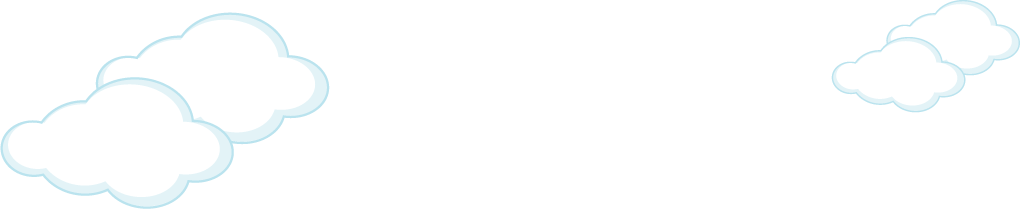 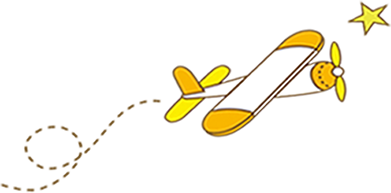 PHÒNG GIÁO DỤC VÀ ĐÀO TẠO QUẬN LONG BIÊN
TRƯỜNG MẦM NON ÁNH SAO
Hoạt động: Làm quen văn học                  Thơ: Mùa hạ tuyệt vời
                    Lứa tuổi: 4-5 tuổi
                    Giáo viên: Kiều Thị Lan Anh
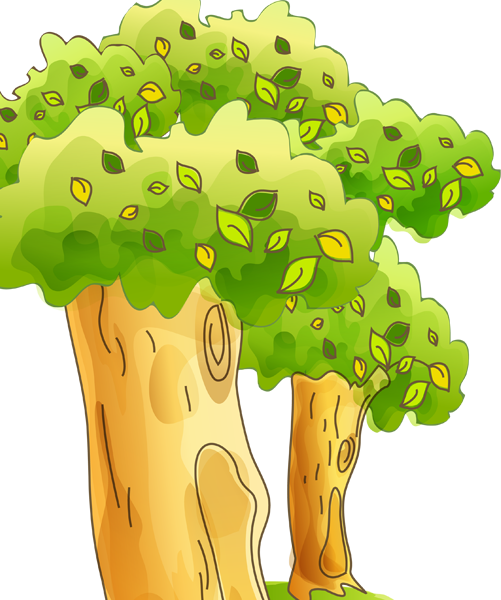 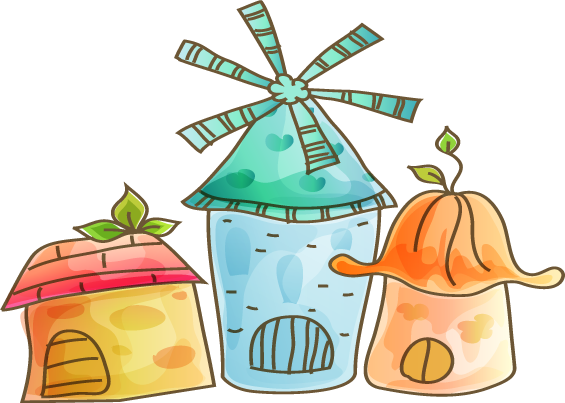 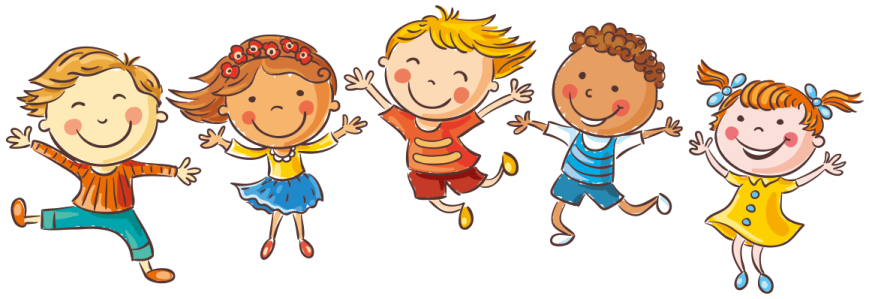 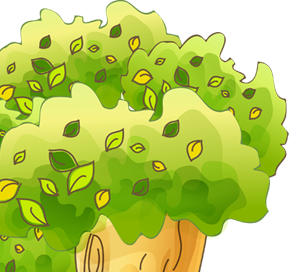 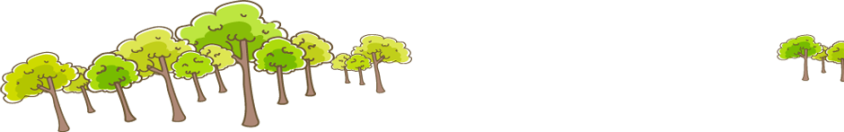 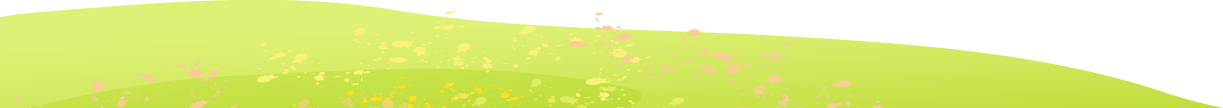 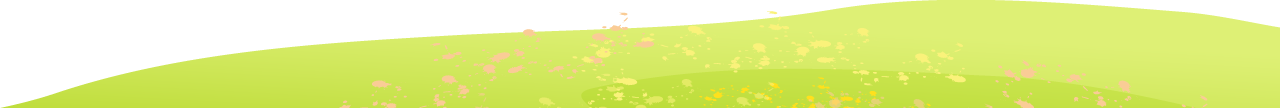 I. Mục đích yêu cầu:
          
           1. Kiến thức: Trẻ cảm nhận vần điệu và nội dung bài thơ, biết mùa hạ là mùa hè, thời tiết khô ráo, gây gắt, là mùa nghỉ hè của các cháu thiếu nhi…
          2. Kỹ năng: Trẻ đọc thơ diễn cảm, thể hiện được sự quan tâm của cháu đến mọi người qua nét mặt, điệu bộ qua bài.
         - Phát triển ngôn ngữ mạch lạc, khả năng ghi nhớ có chủ định.
          3. Thái độ: Qua bài thơ giáo dục cháu biết qu‎ trọng các mùa trong năm, mùa nào cũng là mùa đẹp nhất…
II. CHUẨN BỊ:
- Cho trẻ làm quen với bài thơ "Mùa hạ tuyệt vời " của Phạm Hưng Long ...
- Sưu tầm tranh minh họa về các mùa, tranh vẽ về mùa hè ...    - Cắt sẵn một số váy áo búp bê bằng giấy trắng , một số mẫu đã trang trí ...
I. Phương pháp, hình thức tổ chức:
Hoạt động 1:
 Trò chuyện về mùa hè
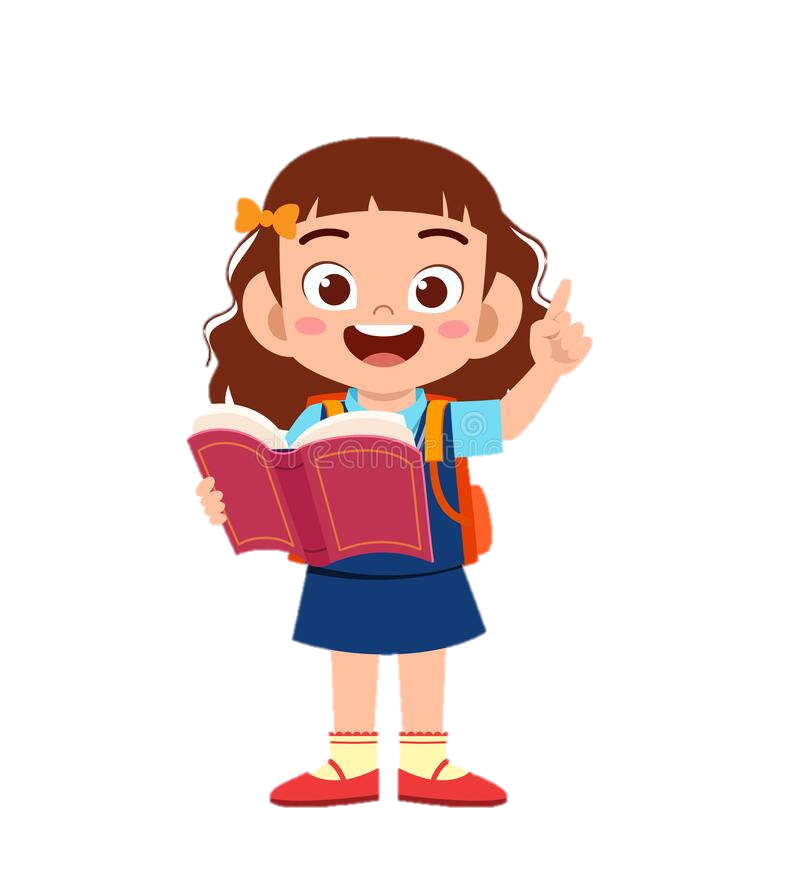 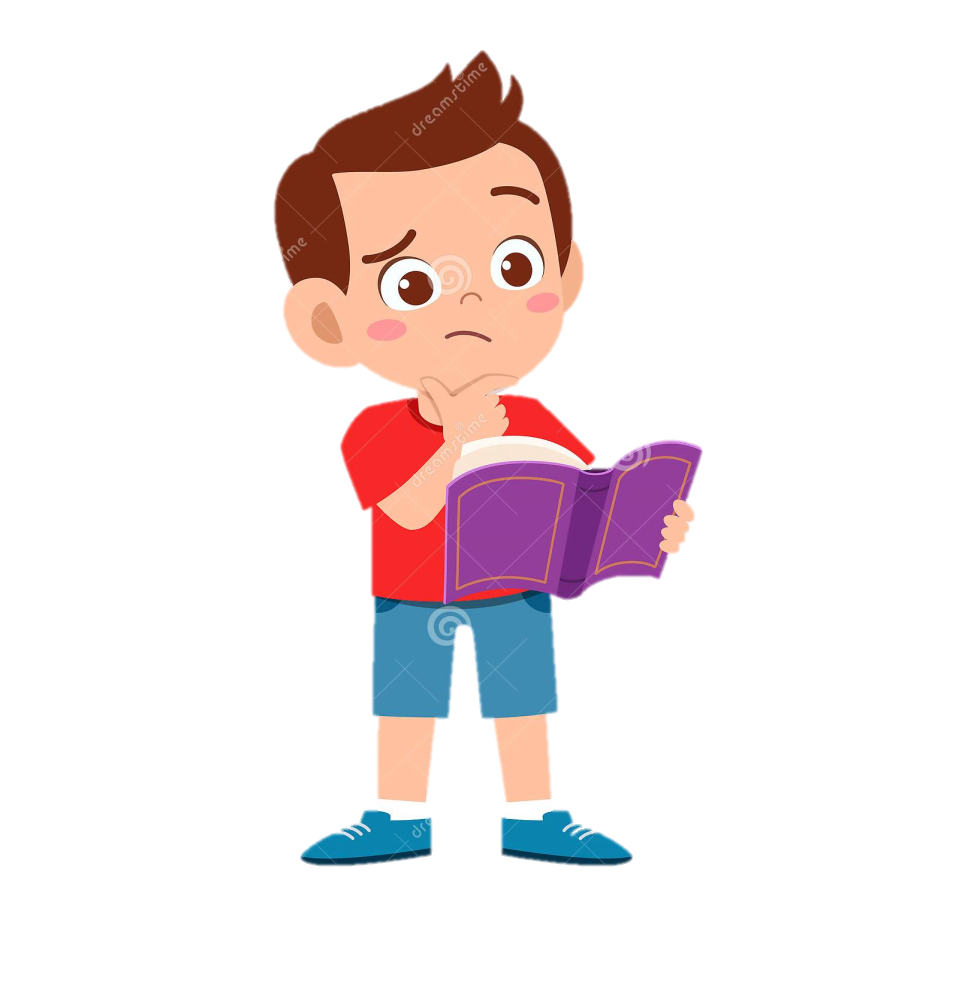 Hoạt động 2: Đọc thơ bé nghe
MÙA HẠ TUYỆT VỜI
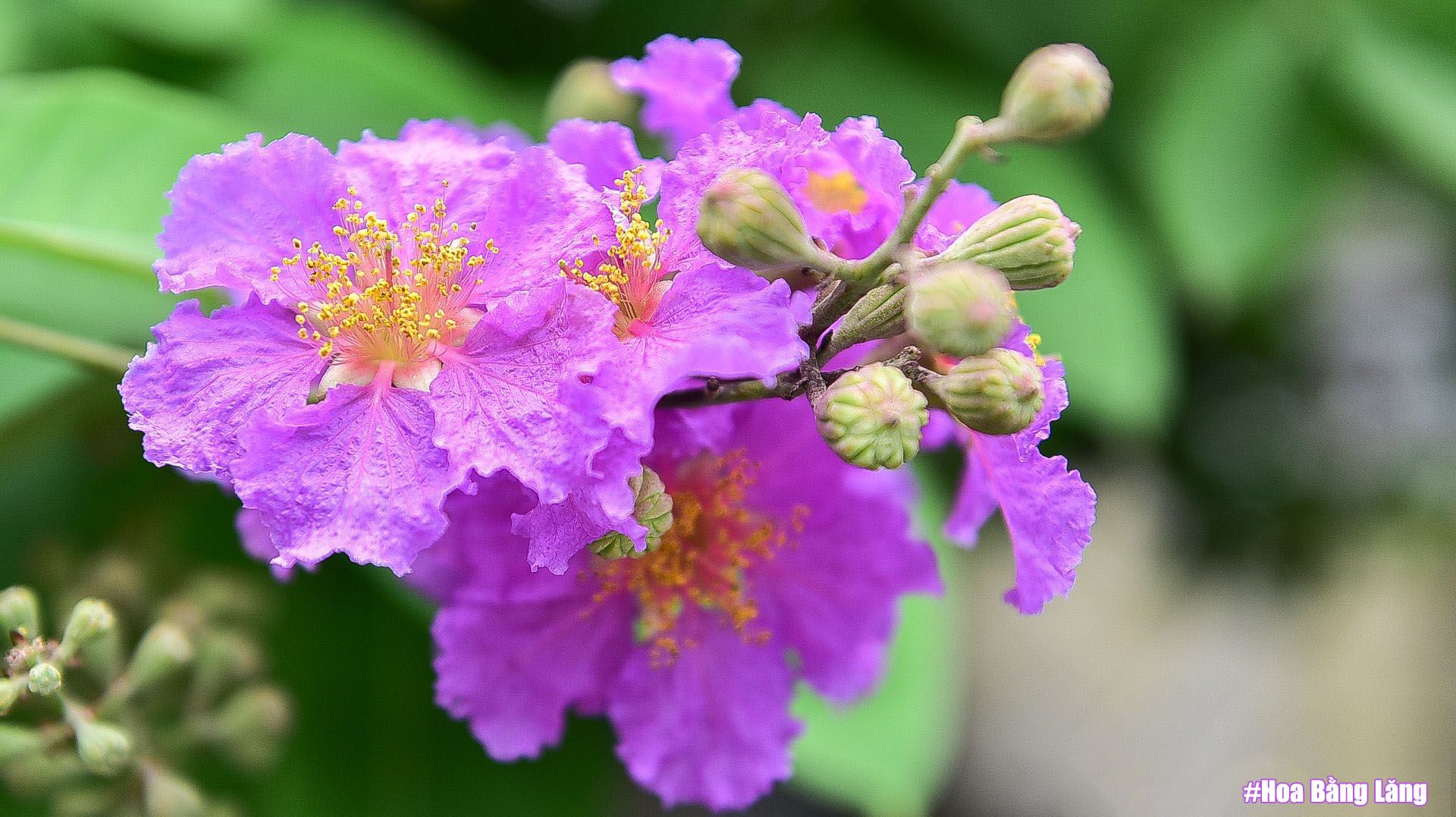 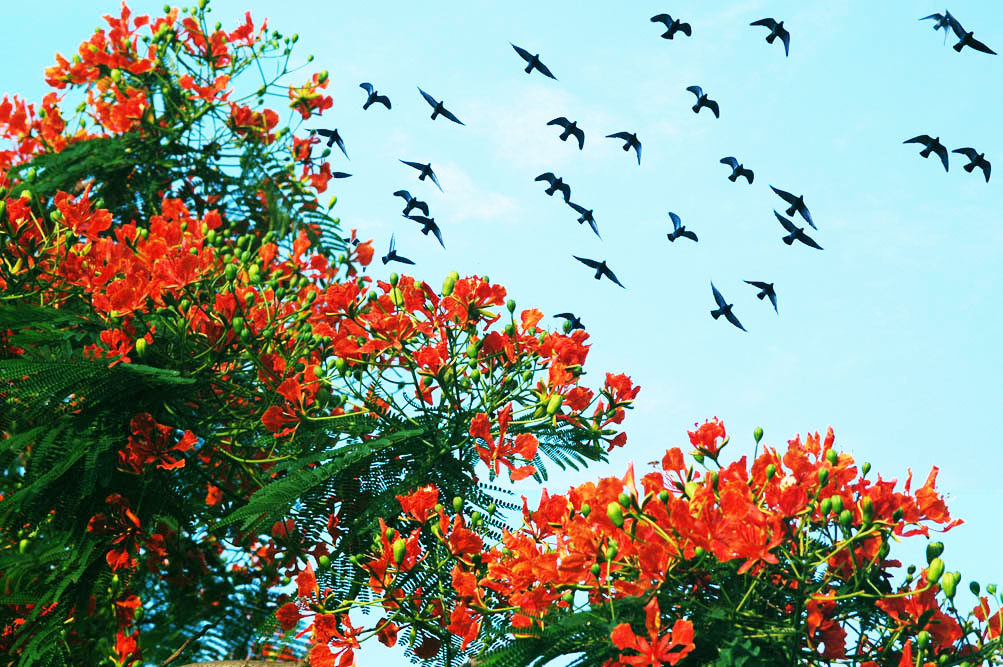 Bằng lăng đang hé mở
Phượng rung rinh mắt cười
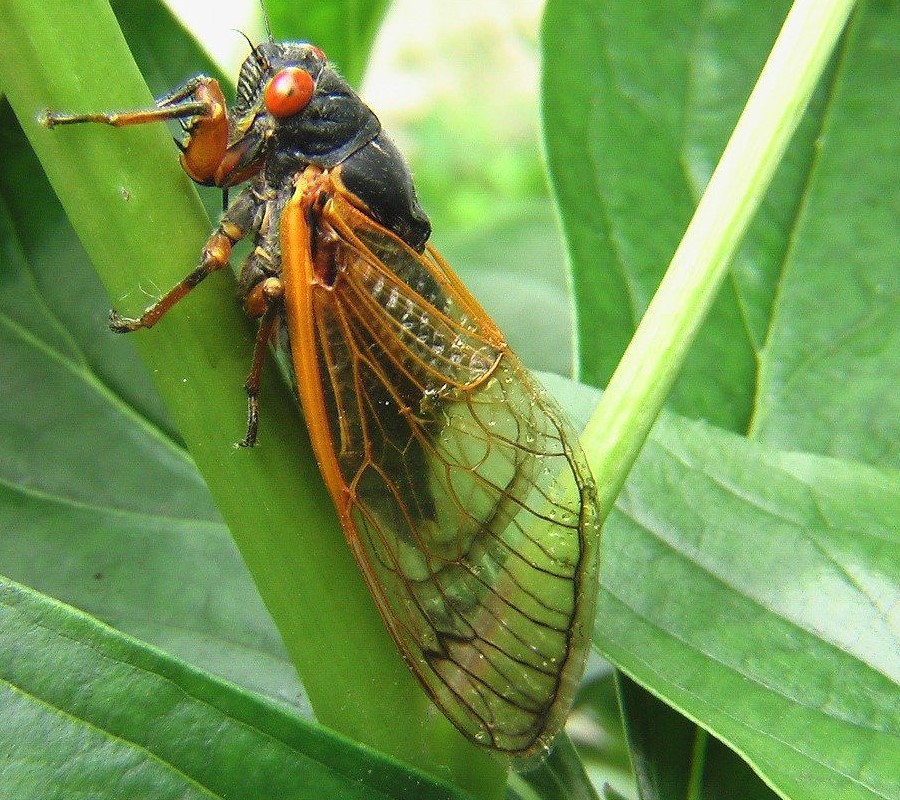 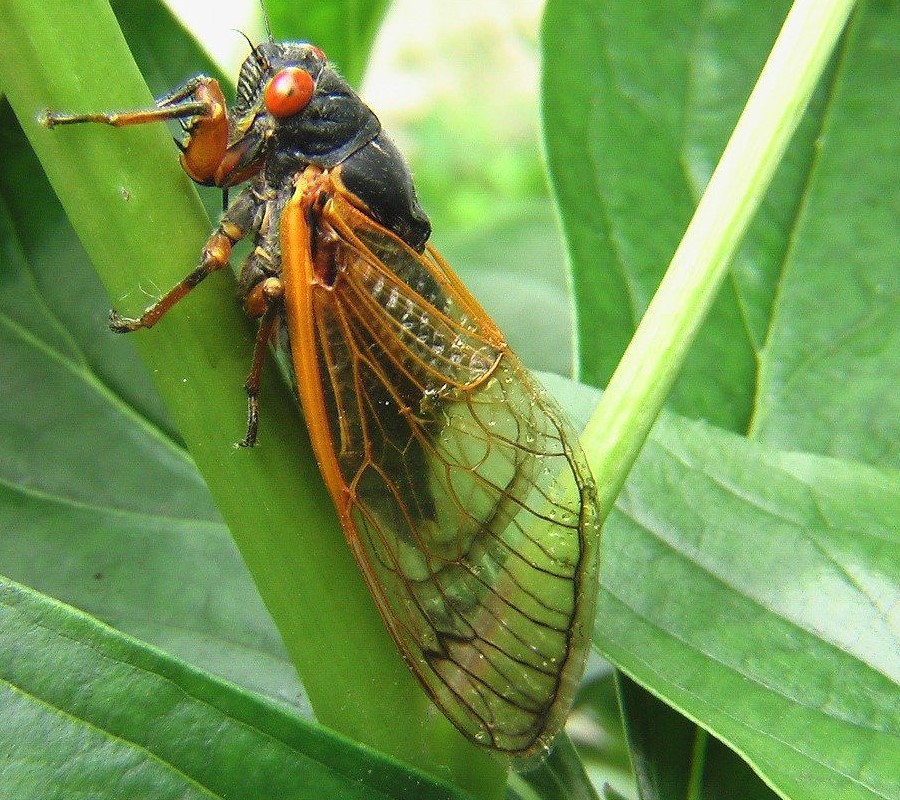 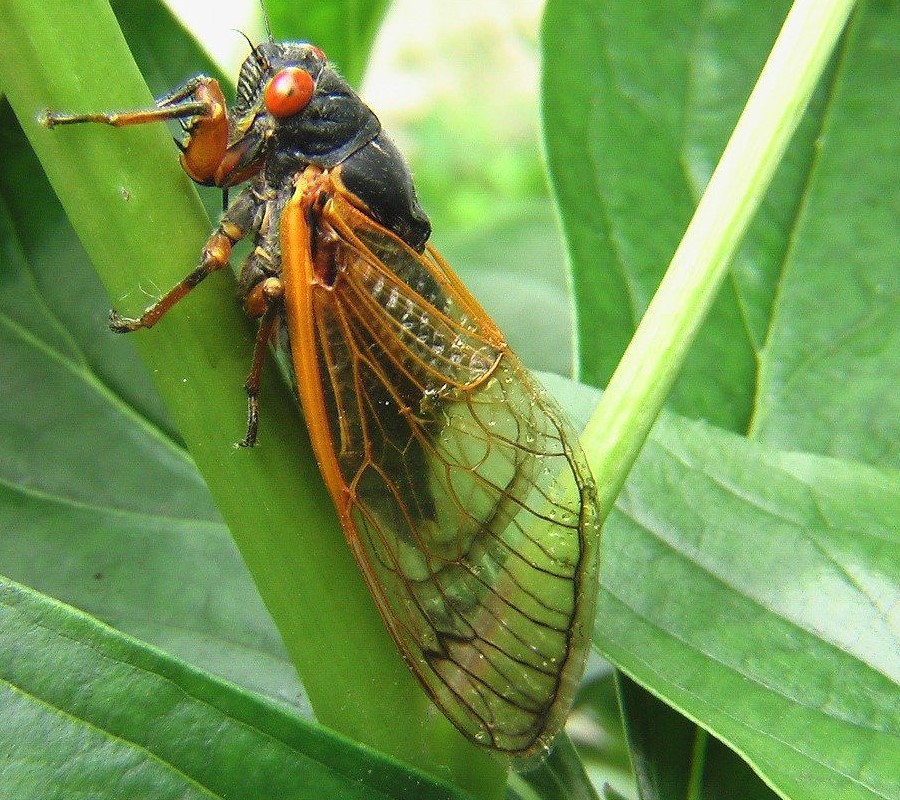 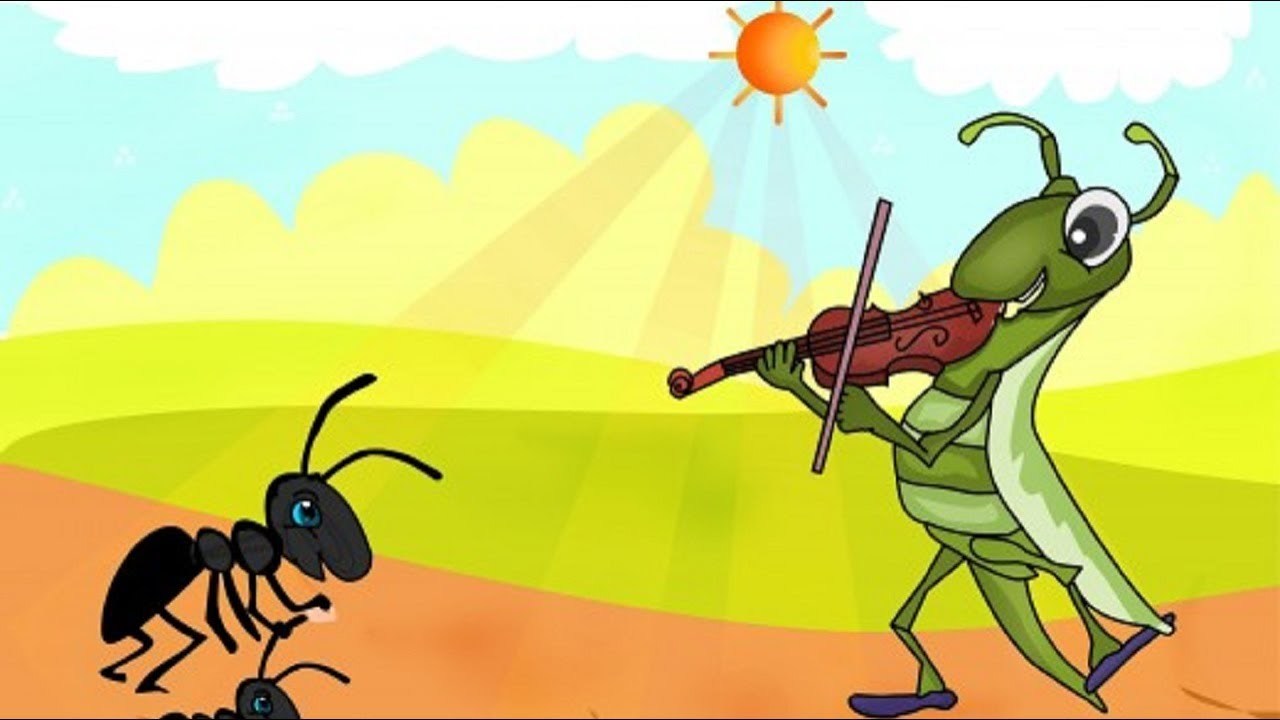 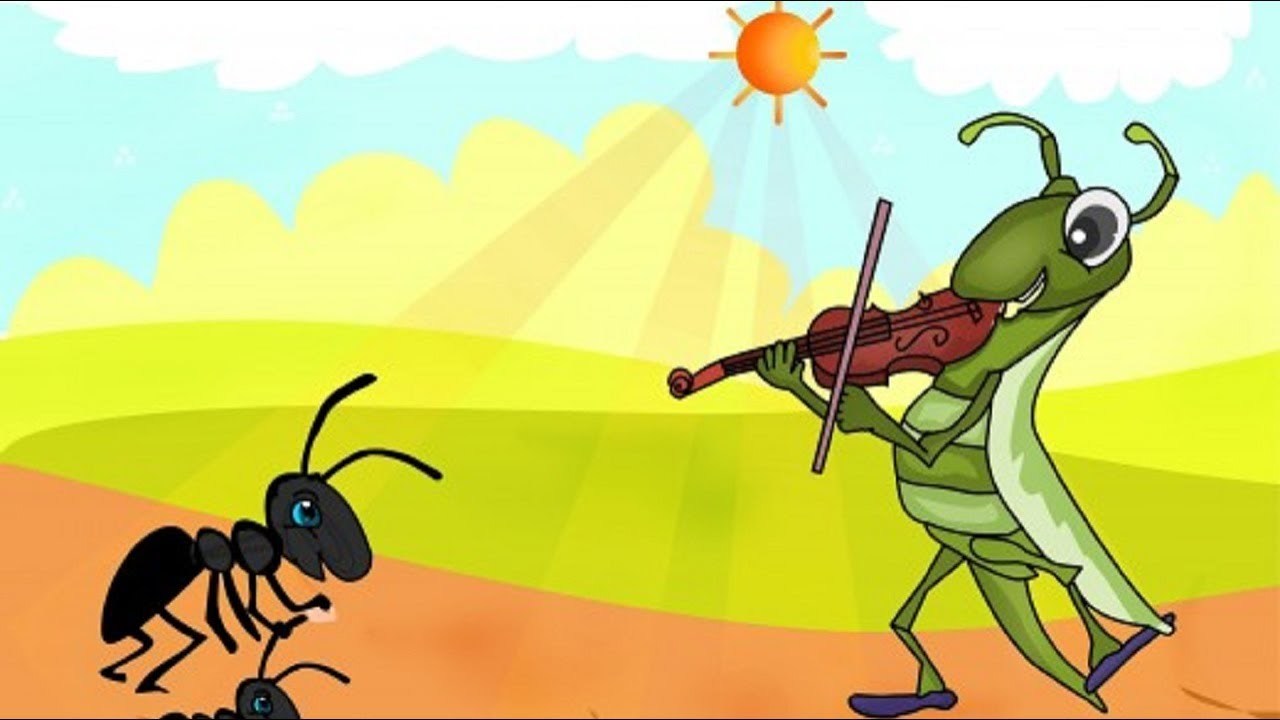 Ve đâu đây lấp ló
Ca muôn khúc nhạc vui
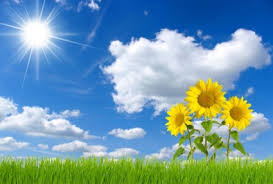 Trời xanh và cao thế
Như những sợi chỉ nhỏ
Nắng rọi khắp muôn nơi
Để nối đất với trời
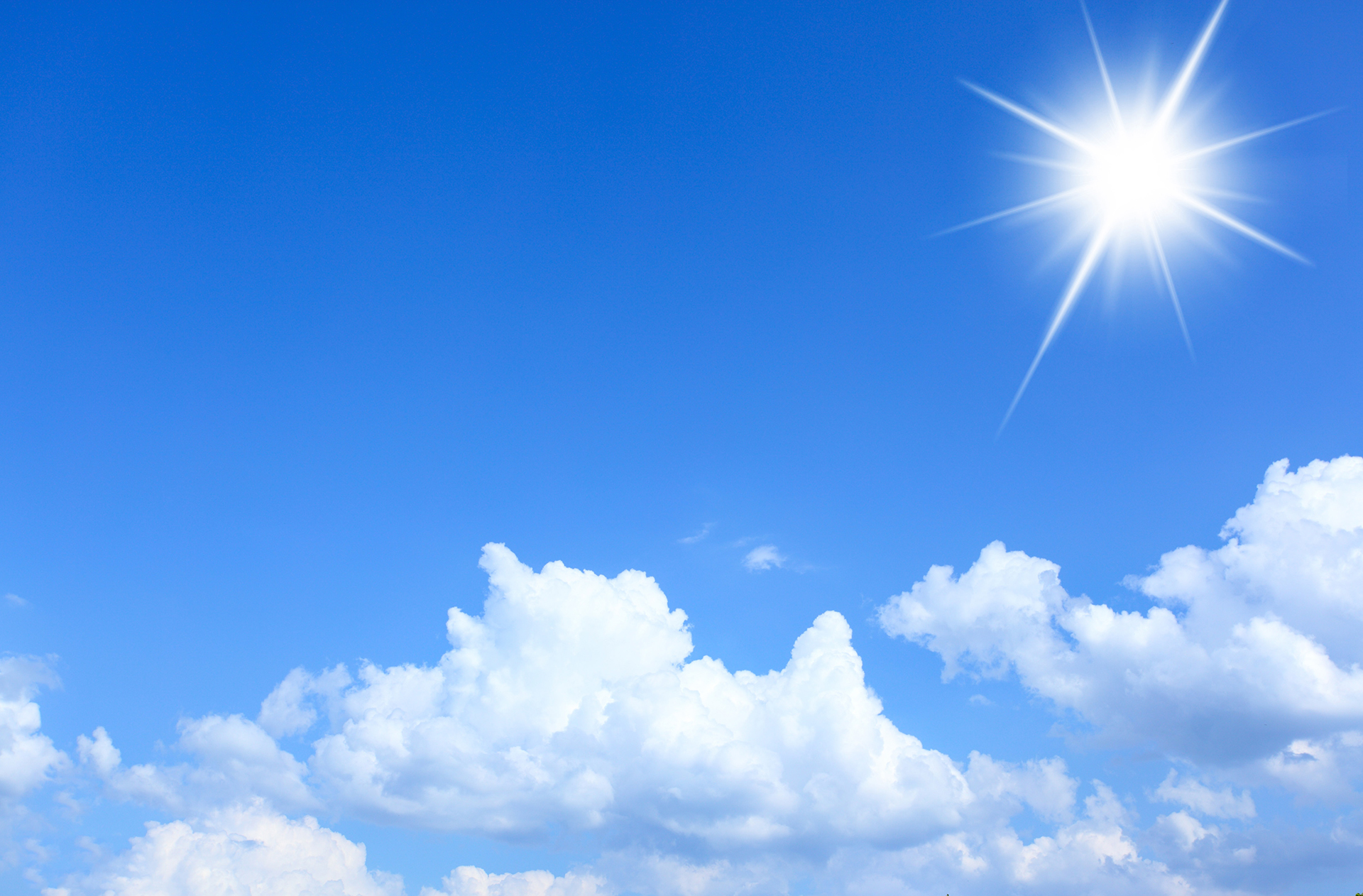 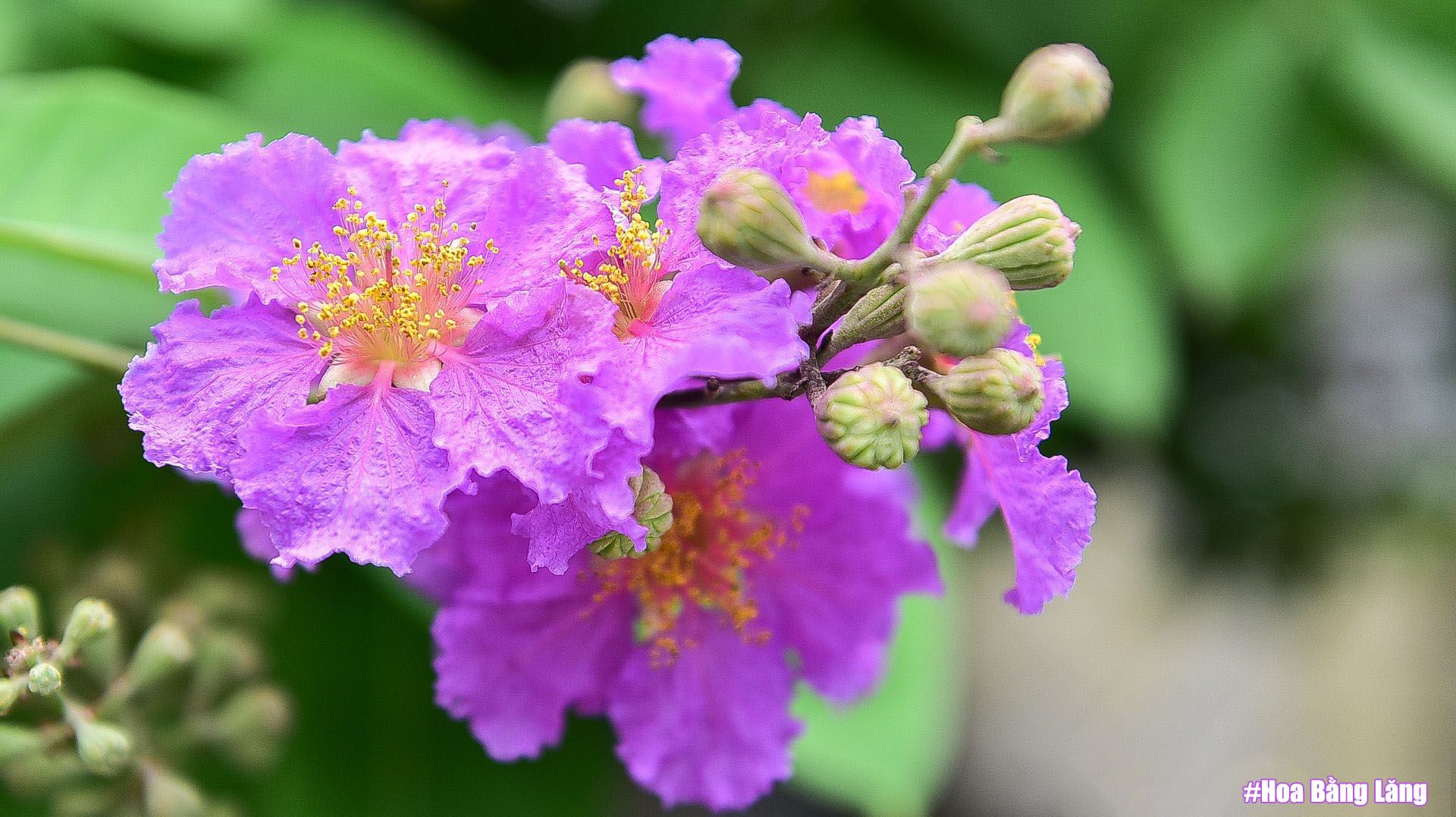 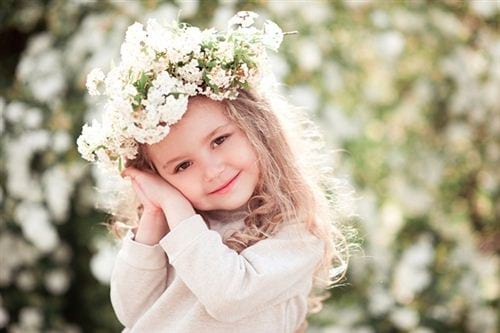 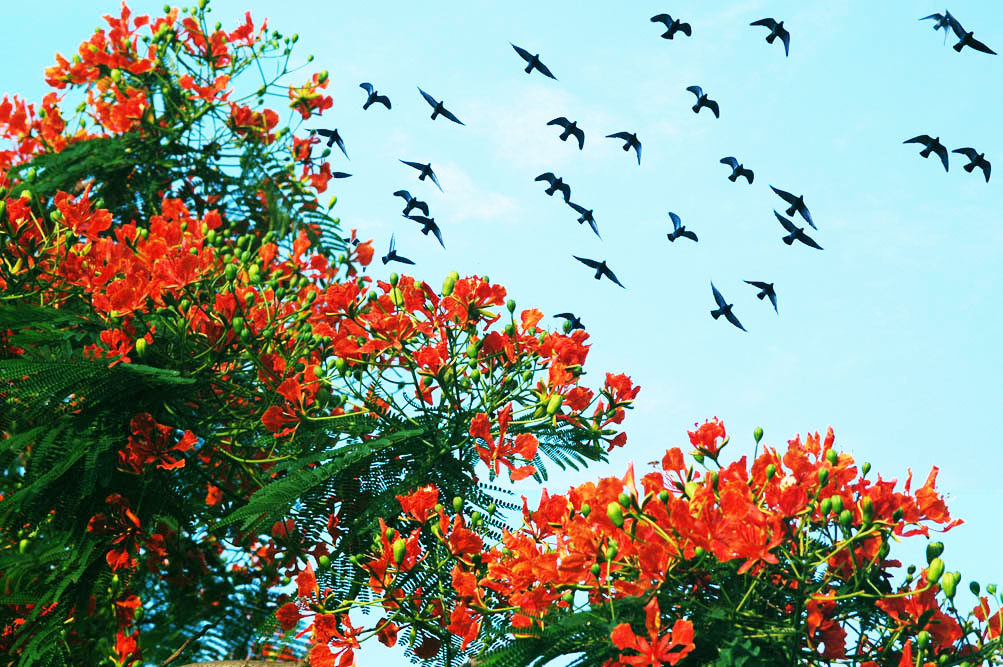 Ôi mùa hạ tuyệt vời
Cho em bao mơ ước
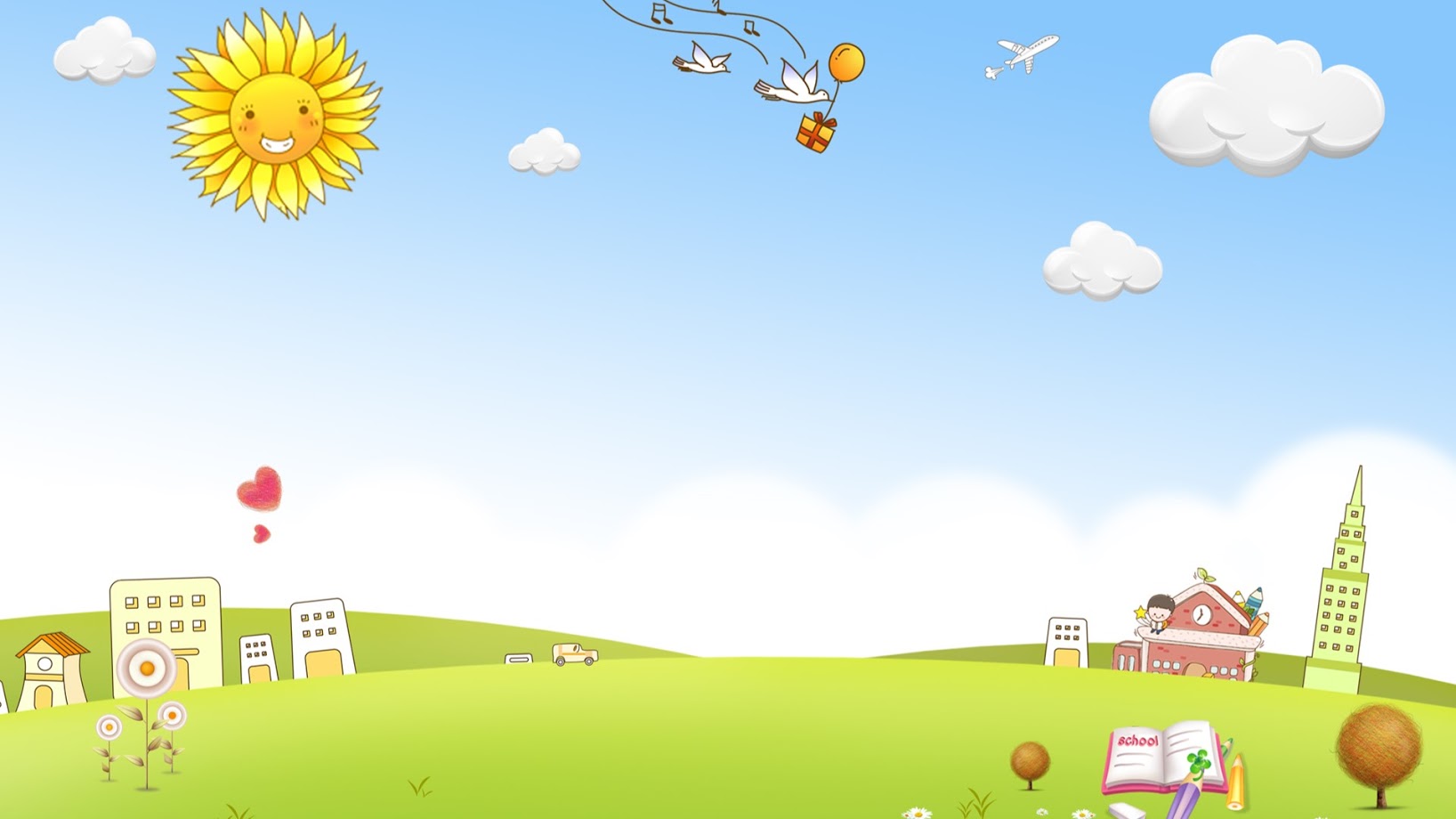 Tìm hiểu nội dung bài thơ
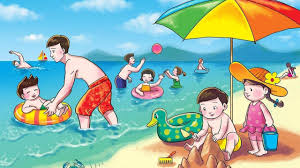 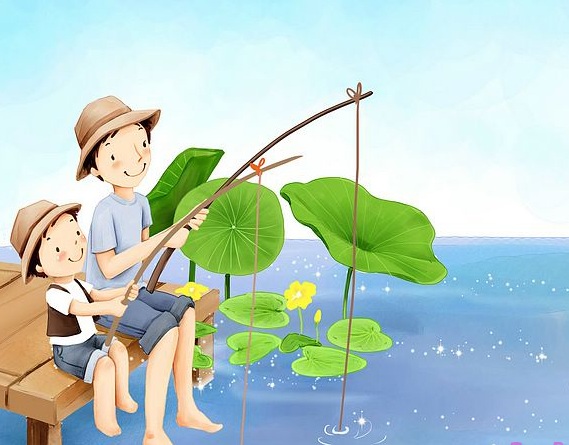 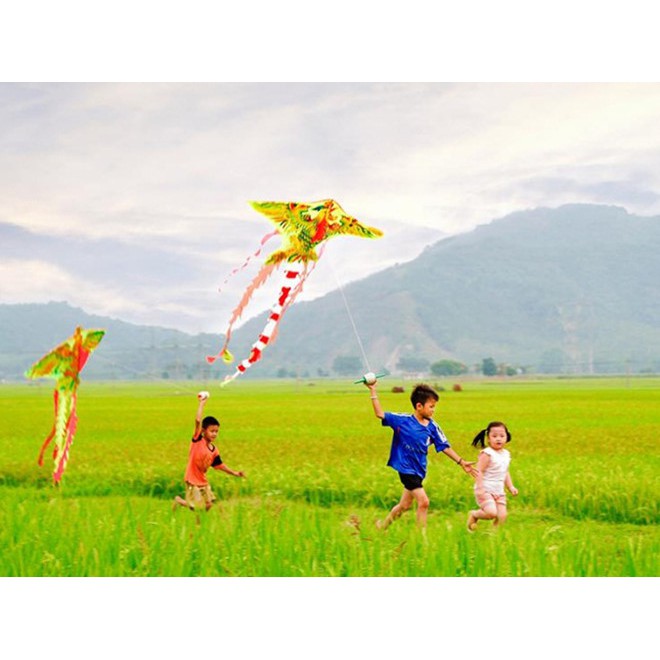 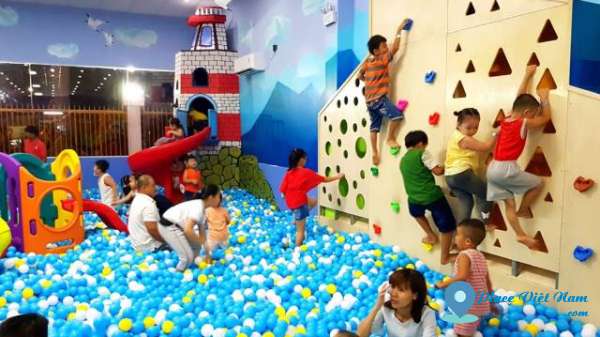 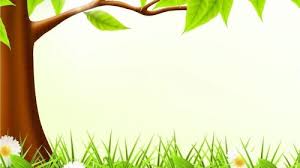 Giáo dục: 
Mùa hè thật đẹp có hoa bằng lăng tím, hoa phượng đỏ khoe sắc
Tiếng ve kêu như khúc nhạc vui, mùa hè cũng lag mùa mơ ước 
của bao bạn nhỏ
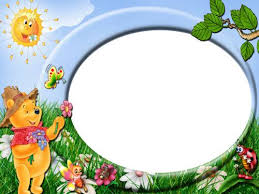 Hoạt động 3:
Dạy trẻ đọc thơ
Hoạt động 4: TC Củng cố
BÉ KHÉO TAY
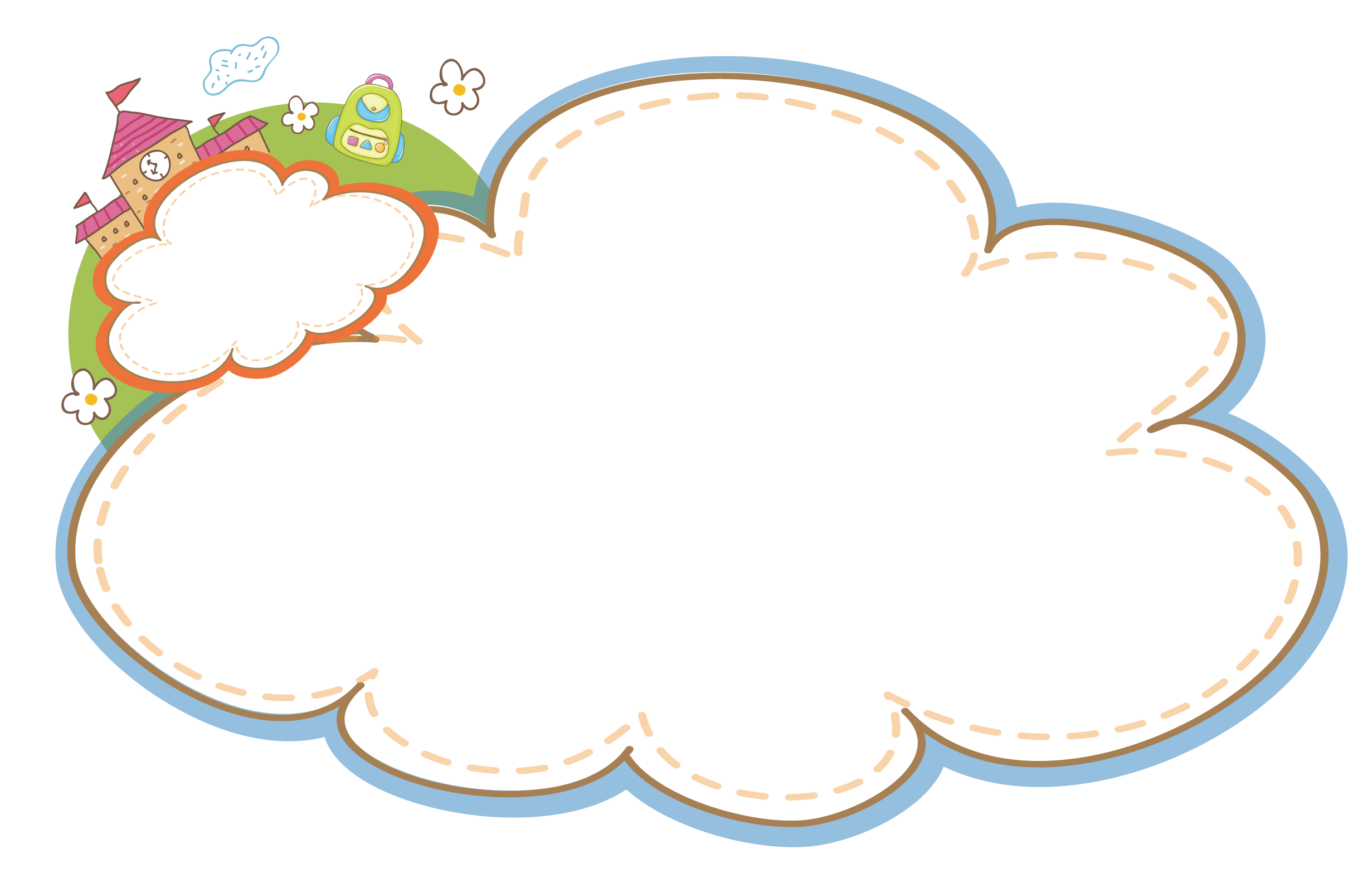 Xin chân thành cảm ơn
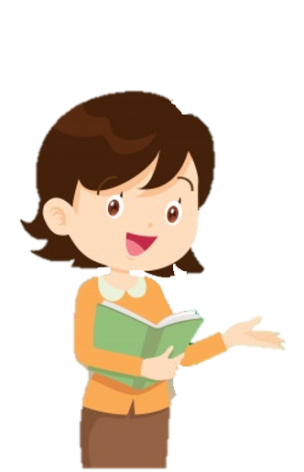